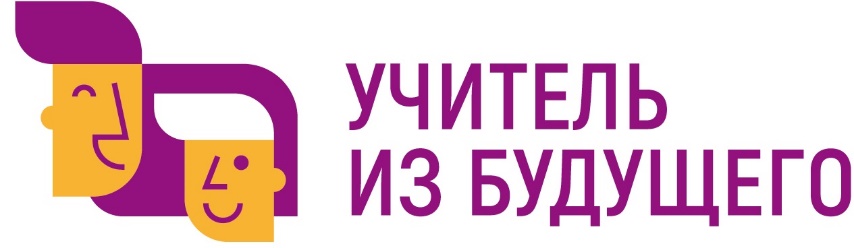 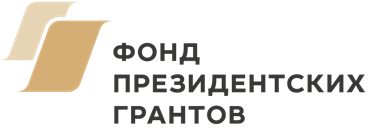 Произношу. Пишу. Взаимодействую.
Предметная область: «Русский язык и литературное чтение»
Название команды: «Коммуникация»
ОрганизаторАНО ДПО «Межрегиональный центр 
инновационных технологий в образовании»
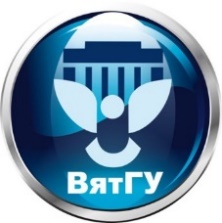 Ключевой партнерФГБОУ ВО «Вятский государственный университет»
Педагогический институт
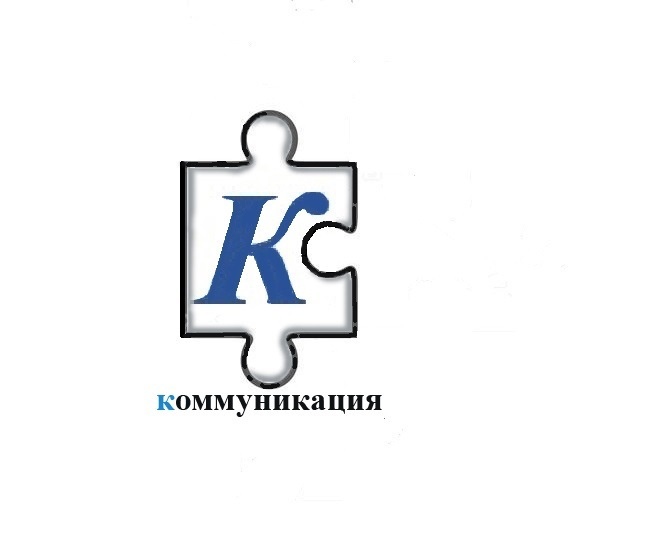 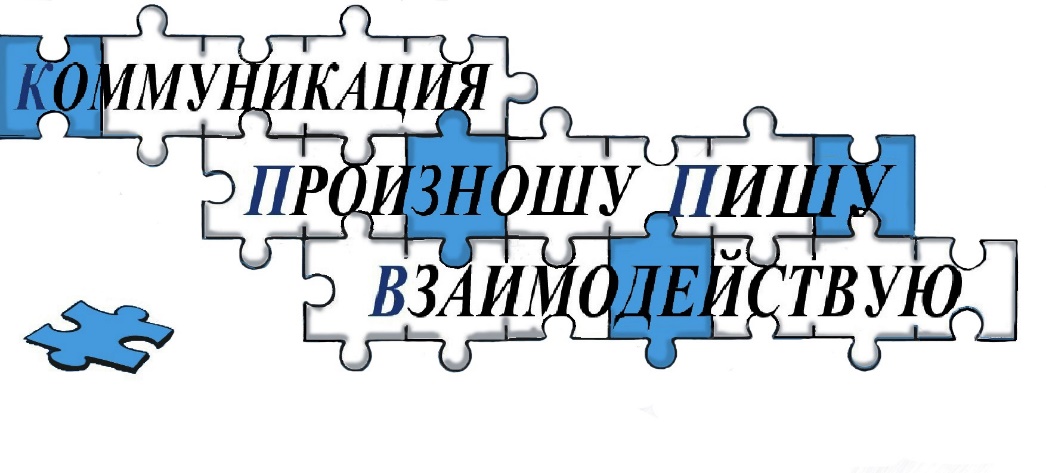 Команда проекта
Капитан: Ваганова Алина Валерьевна, 
Участники: Кулакова Анастасия Сергеевна, 
Дресвянникова Елизавета Антоновна,
студенты ФГБОУ ВО «Вятский государственный университет», 
г. Киров.
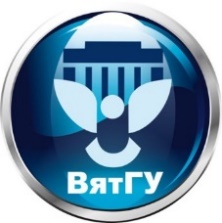 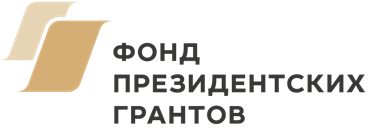 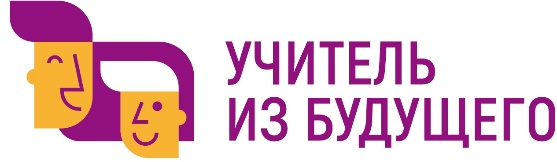 [Speaker Notes: Требования Федерального государственного образовательного стандарта направлены на достижение младшими школьниками предметных результатов по русскому языку:
‒ осознание правильной устной и письменной речи как показателя общей культуры человека;
‒ использование в речевой деятельности норм современного русского литературного языка (орфоэпических, лексических, грамматических, орфографических, пунктуационных) и речевого этикета.

Ученые А.А. Бондаренко, Н.Е. Богуславская, Т.И. Зиновьева, М.Л. Каленчук, Т.А. Ладыженская, М.Р. Львов, М.С. Соловейчик отмечают важность орфоэпической работы на уроках русского языка. Исследователи подчеркиваю, что высокий уровень сформированности орфоэпической компетенции младших школьников обеспечивает успешное усвоение программного материала по русскому языку.]
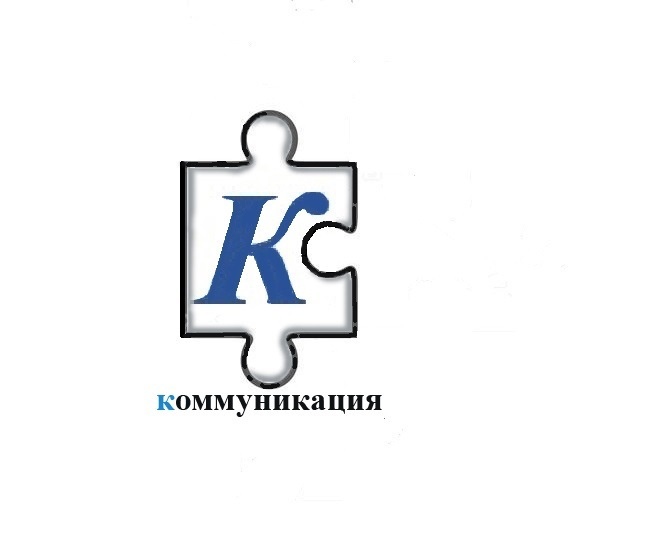 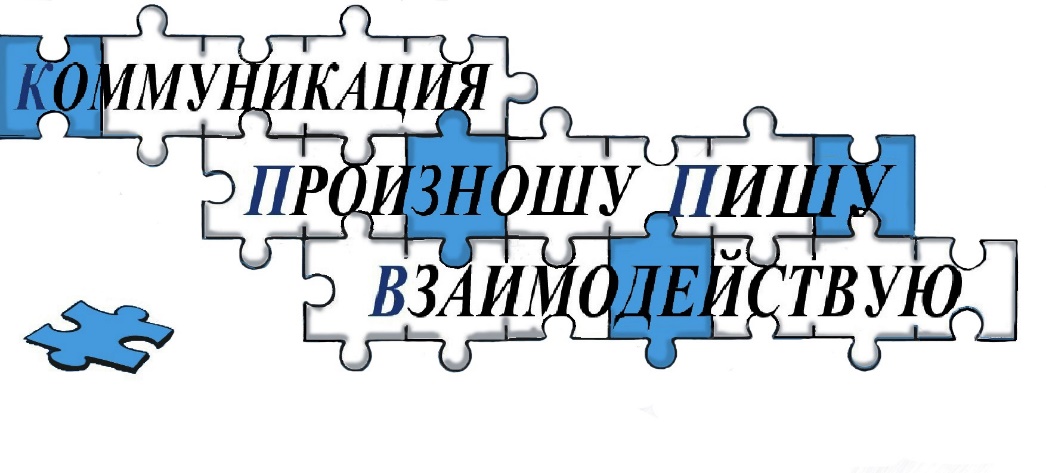 Проблема проекта
Проведенная диагностическая работа в третьих классах, направленная на определение уровня орфоэпической компетенции, выявила низкий и средний уровень владения младшими школьниками произносительными нормами русского языка (постановка ударения, произношение заимствованных слов, произношение слов трудным звукосочетанием чт, щн, нч, гк, йо).
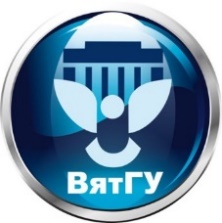 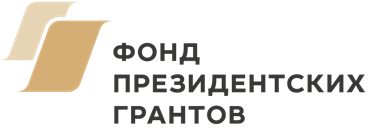 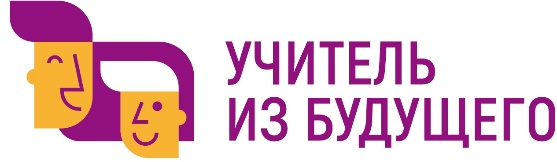 [Speaker Notes: Дополнительно следует отметить, что анализ действующих программ по русскому языку «Школа России», «Перспектива», «РИТМ» позволил выявить невысокий процент упражнений для третьеклассников, направленных на формирование орфоэпической компетенции.

Анкетирование учителей начальных классах выявило их потребность в эффективных формах и приемах закрепления орфоэпических норм младшими школьниками.]
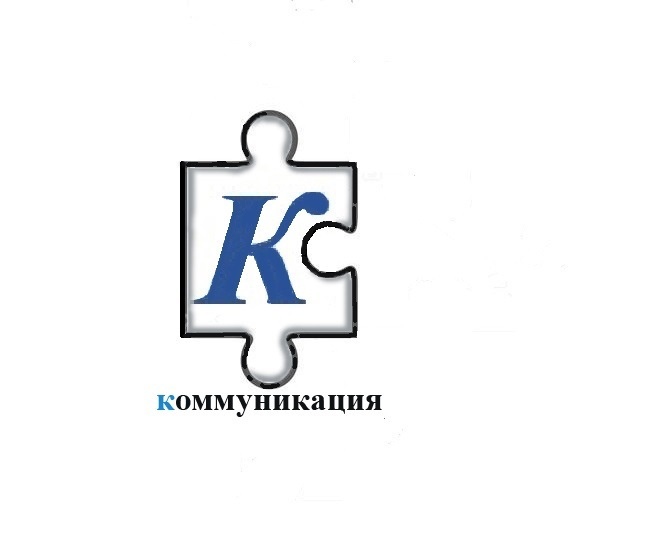 Цель проекта
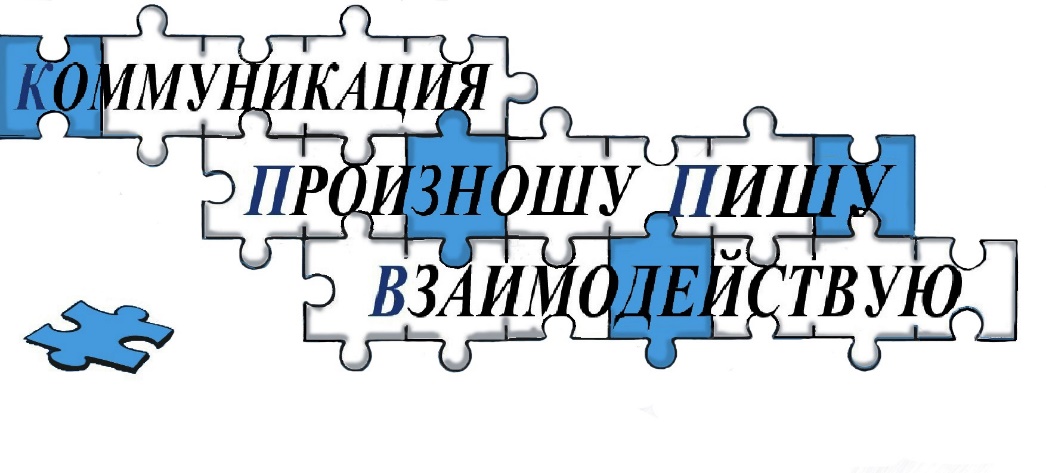 Повышение уровня орфоэпической компетенции третьеклассников в процессе выполнения заданий рабочей тетради «Произношу. Пишу. Взаимодействую».
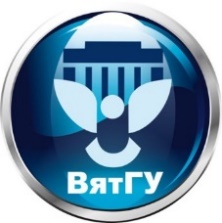 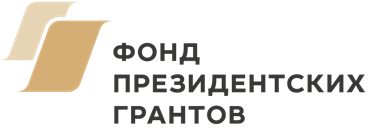 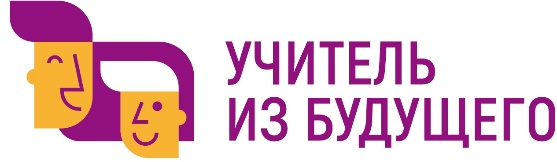 [Speaker Notes: Повышение уровня орфоэпической компетенции третьеклассников в процессе выполнения заданий рабочей тетради «Произношу. Пишу. Взаимодействую».]
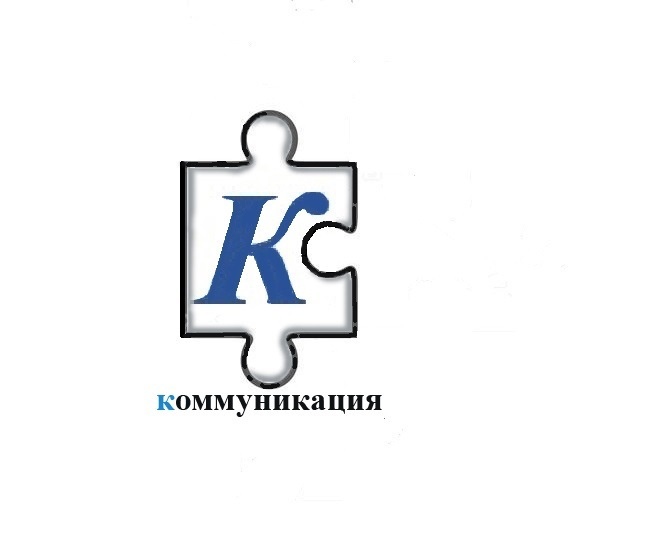 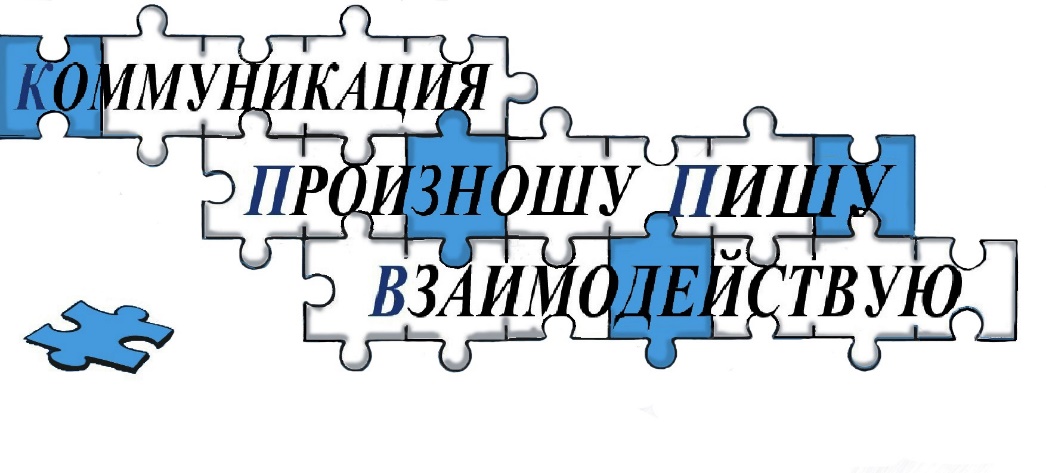 Продукт проекта
Рабочая тетрадь «Произношу. Пишу. Взаимодействую» с заданиями для повышения уровня орфоэпической компетенции третьеклассников.
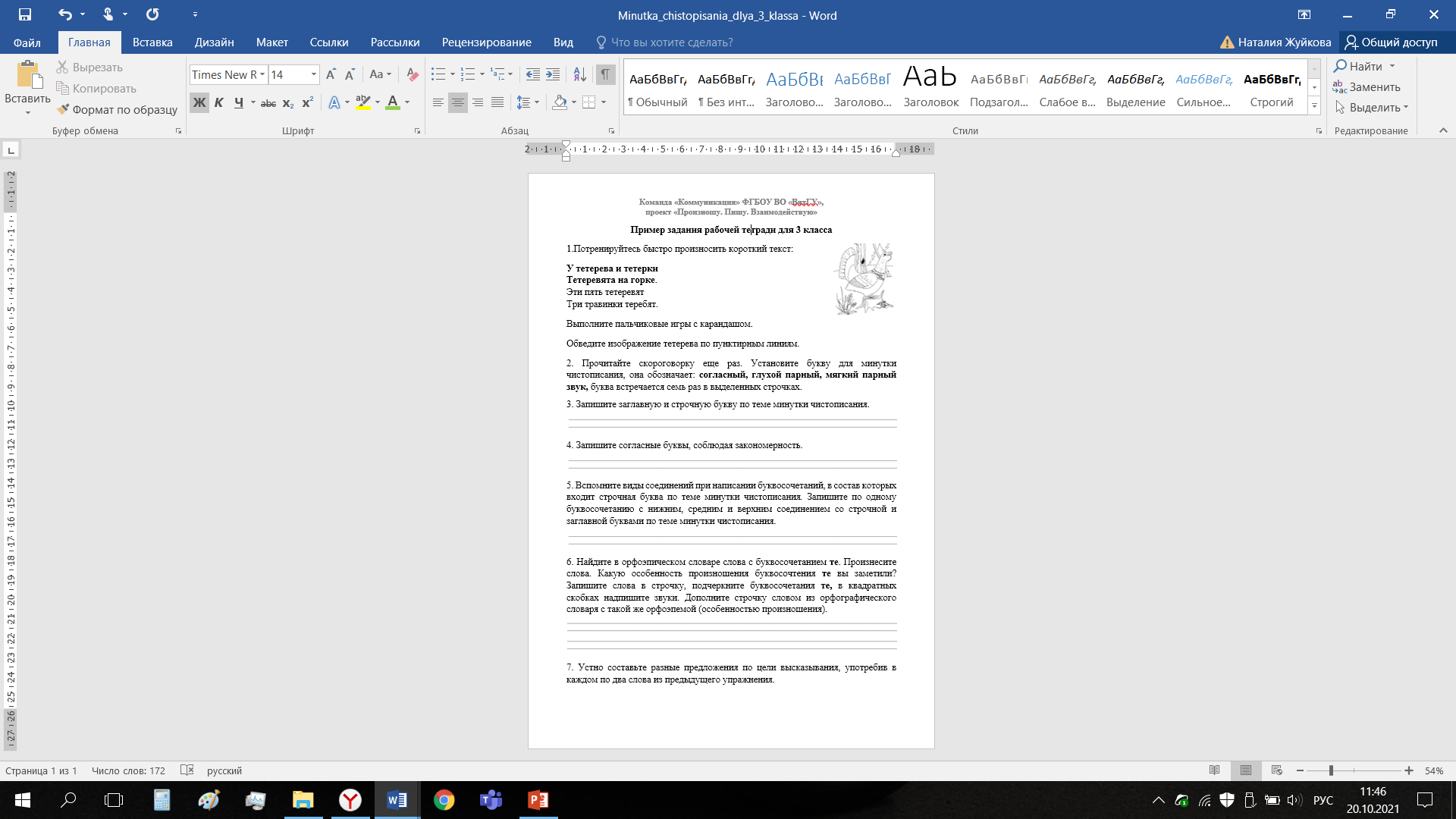 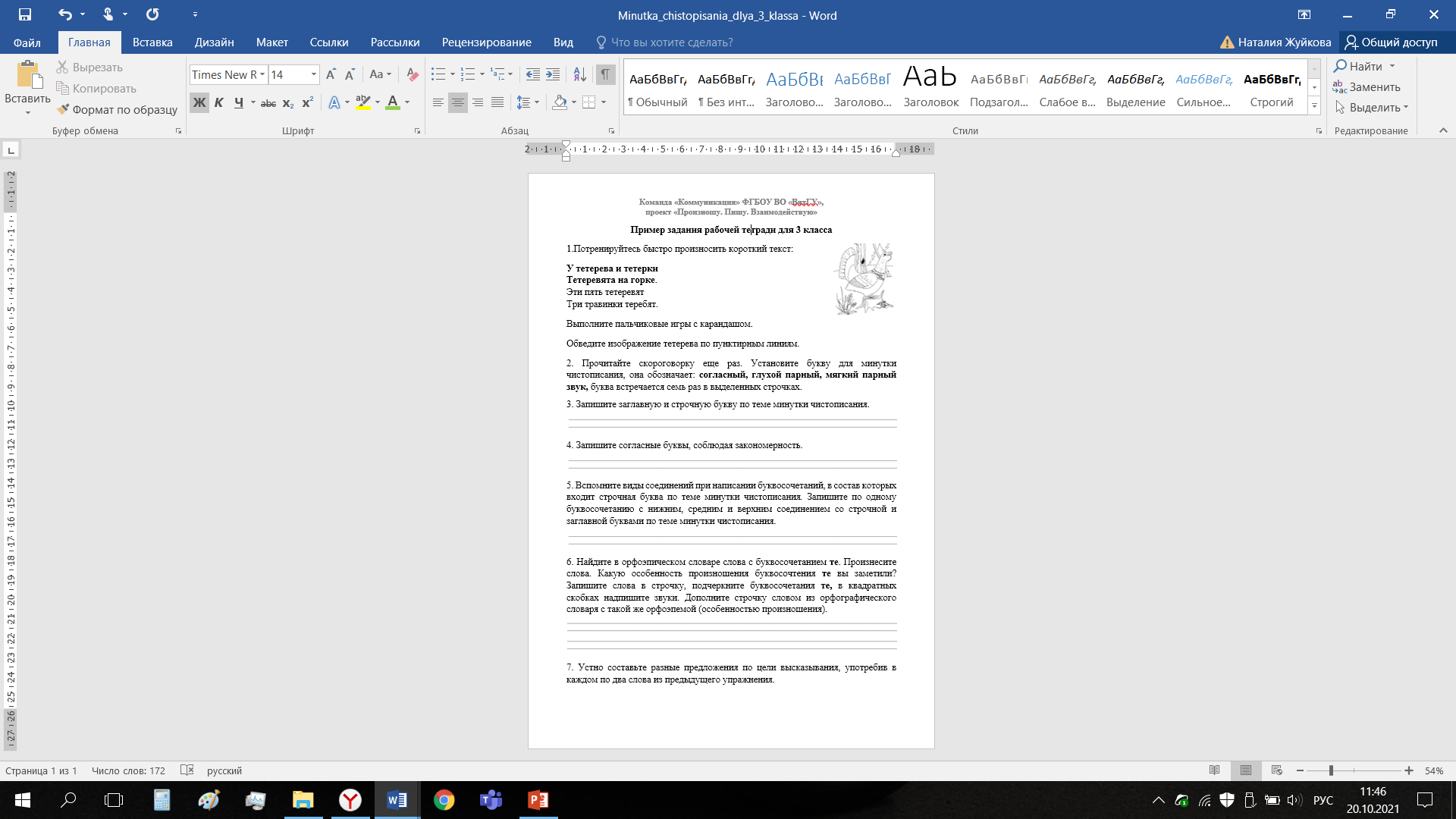 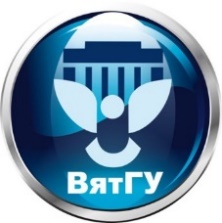 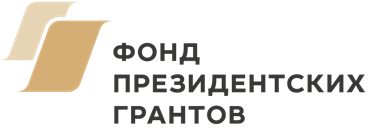 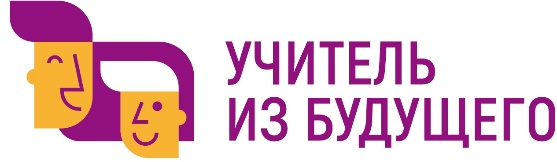 [Speaker Notes: Задания рабочей тетради чередуются с устным и письменным выполнением в паре/группе, что будет активизировать все виды речевой деятельности (слушанье, чтение, письмо, говорение) и повышать орфоэпическую компетенцию. Задания рабочей тетради рекомендуется применять в качестве орфоэпической разминки / на этапе проведения минутки чистописания / в качестве дополнительного упражнения на этапе закрепления темы уроков русского языка.]